ФГКОУ «Московский кадетский корпус «Пансион  воспитанниц МО РФ»
Мои родственники, прошедшие войну….
Выполнила 
Туровская
 Ядвига Игоревна 
Воспитанница 5Г класса
(11 лет)
2016Г
Давным-давно отгремели бои Великой Отечественной войны, унёсший миллионы жизней,  исковеркавшие немало судеб, лишившие молодости целое поколение…
Живёт в людских сердцах память о тех далёких событиях, о людях, вставших стеной на защиту Родины.
Неумолимо время к людям, защитившим нас от «Коричневой чумы-фашизма»! Неумолимо оно и к тем, кто в годы суровых испытаний своим трудом помогал ковать победу. Многих участников тех событий уже нет с нами, многие в преклонном возрасте. А ведь не было семьи, которой война не коснулась бы своим чёрным крылом.
Не обошла стороной война и нашу семью. Мне хочется рассказать о судьбах моих прадедушки и прабабушки. 
 Вновь память возвращается туда,
Откуда очень трудно возвращаться
И заново приходиться прощаться
С оставшимися в прошлом на всегда.
Мой прадедушка-Костенко Антон Иванович
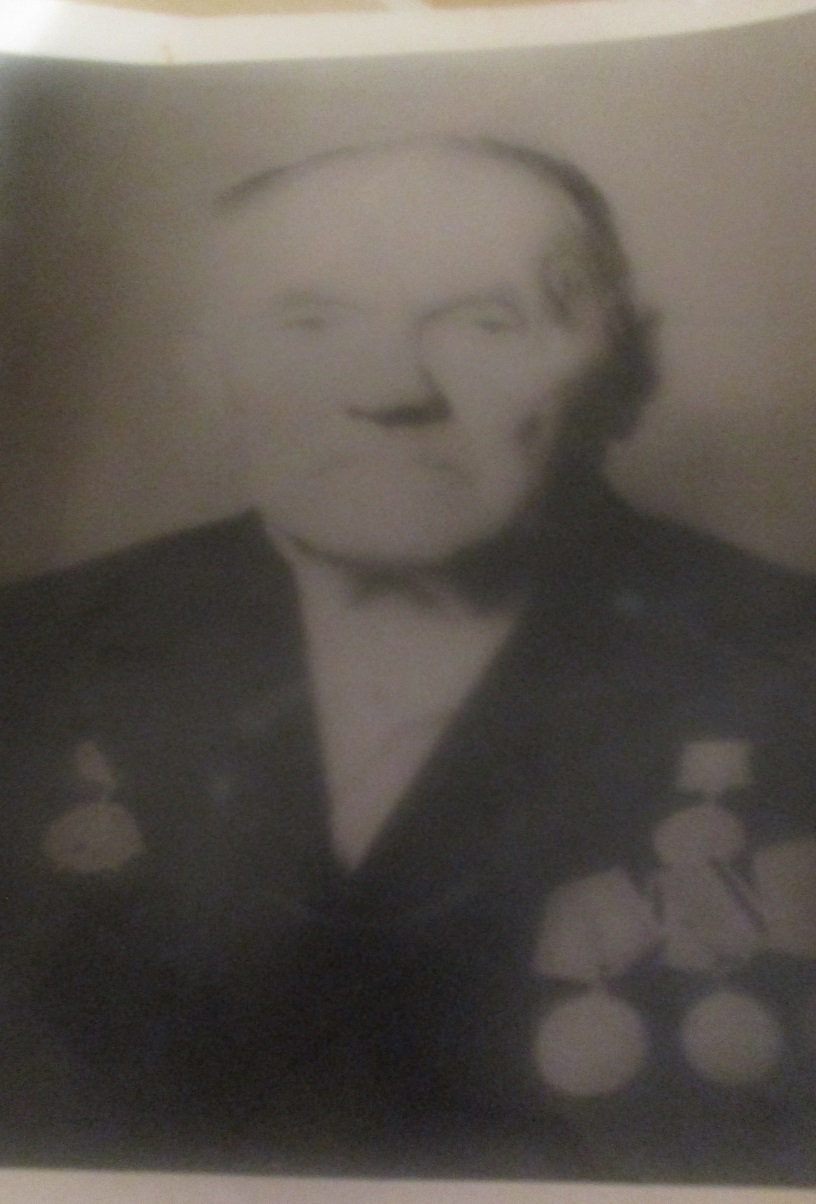 Родился в июне 1899г. В Украинской ССР, Запорожской областе, село Попиевка.
Когда началась война, прадедушке было 42года. Его сразу не призвали, так как он уже не подходил к призывному возрасту, но потом, в мае 1942г., призвали ….
Прадед был награждён медалью «За Отвагу»в декабре 1943г. 
В этом же бою был ранен, но после госпиталя попросился обратно на фронт.
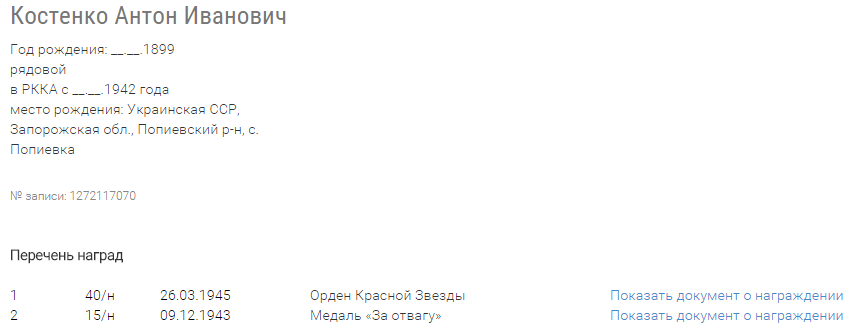 У прадедушки было много наград , были и юбилейные. Но, к сожалению, они не сохранились.
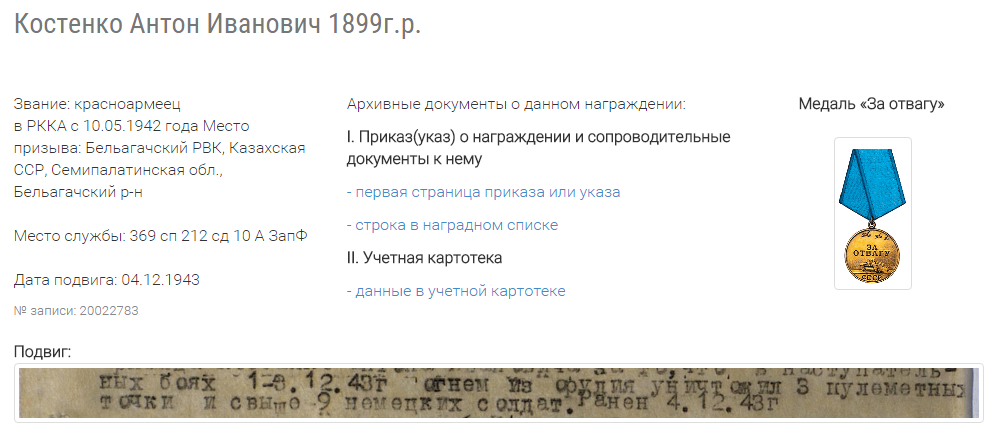 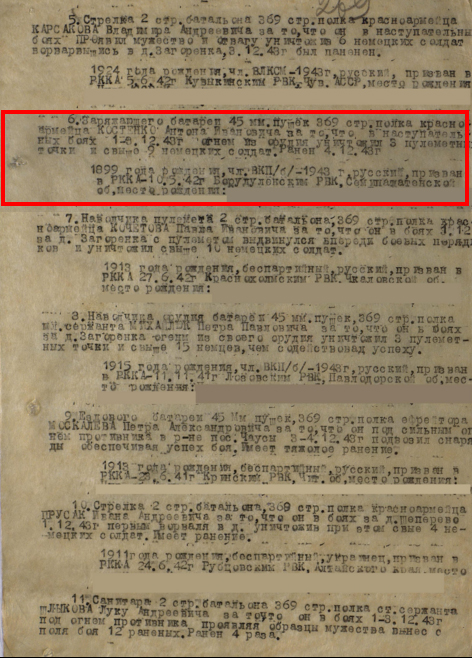 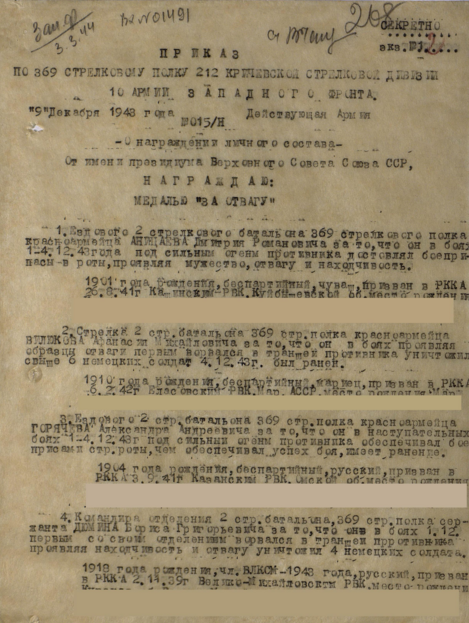 Прадедушка дошёл до Германии, но в боях под Кёнигсбергом, в марте 1945 года, он был тяжело ранен с потерей правой руки.
 Его комиссовали…
За бой под Кёнигсбергом его наградили
 Орденом «Красной звезды»
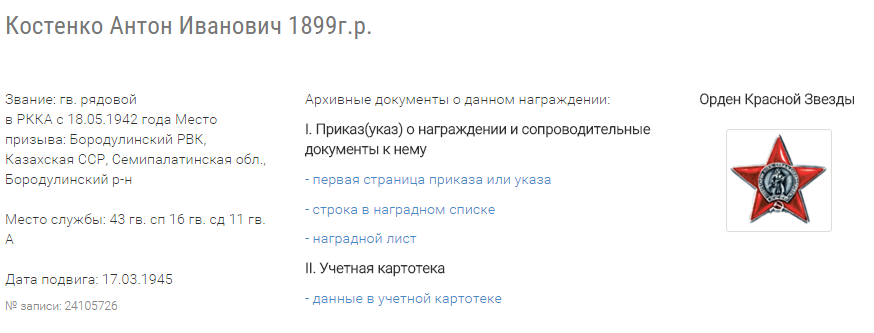 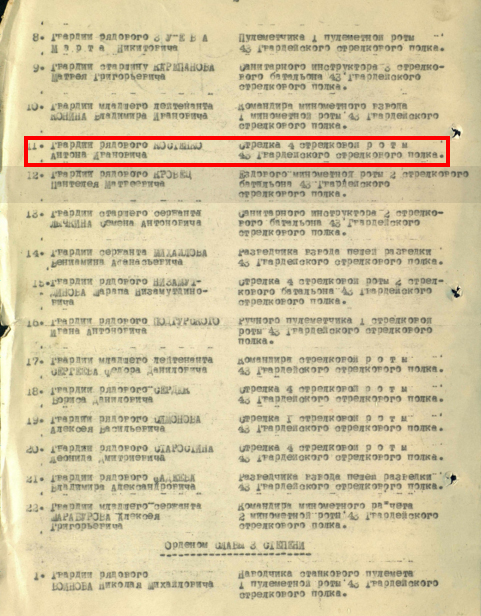 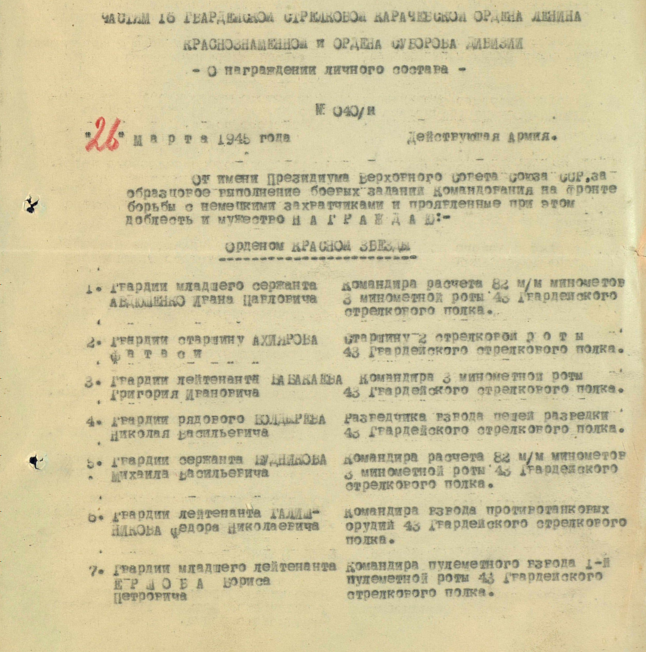 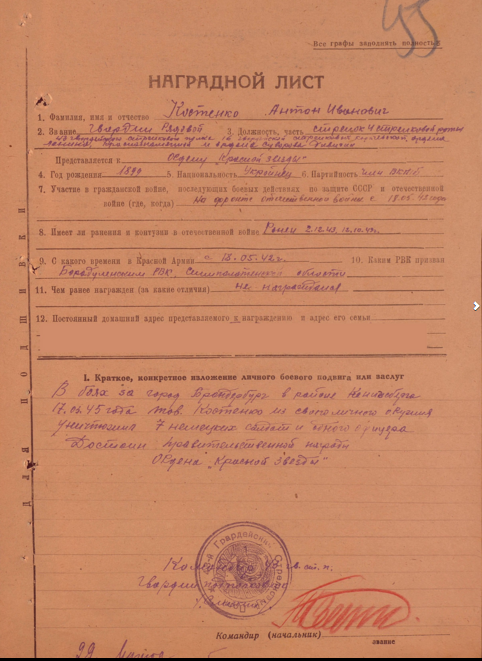 У прадедушки до войны была семья, в которой воспитывалось четверо детей. Во время войны его жена умерла, так прадед остался с четырьмя детьми один. Через некоторое время он познакомился с моей прабабушкой Полиной, у которой было своих двое детей, в совместной жизни у них роди-
лось двое детей. Прадедушка прожил трудную, но счастливую жизнь. Прошёл две войны и воспитал восемь детей. Они с прабабушкой жили в селе Михаличенково, где и трудились. Прадедушка всю жизнь проработал бригадиром в колхозе и даже, когда ему было 70 лет, он продолжал
работать, но уже охранял колхозный сад. А прабабушка стряпала очень вкусный и ароматный хлеб.
Моей маме было пять лет, когда мой	 прадед Антон умер, но она хорошо его помнит, как
доброго, заботливого дедушку! 
Прадед Антон -это папа моей бабушки Тамары.
Дети войны
Есть в нашей семье еще одна история.
Я хочу вам рассказать о своей прабабушке Кати -это мама моего деда Виктора.
Когда со Дня Победы прошло 60 лет, моя прабабушка давала интервью в местную газету. Прабабушки нету в живых, но газету мы бережно храним, ведь там история нашей семьи.
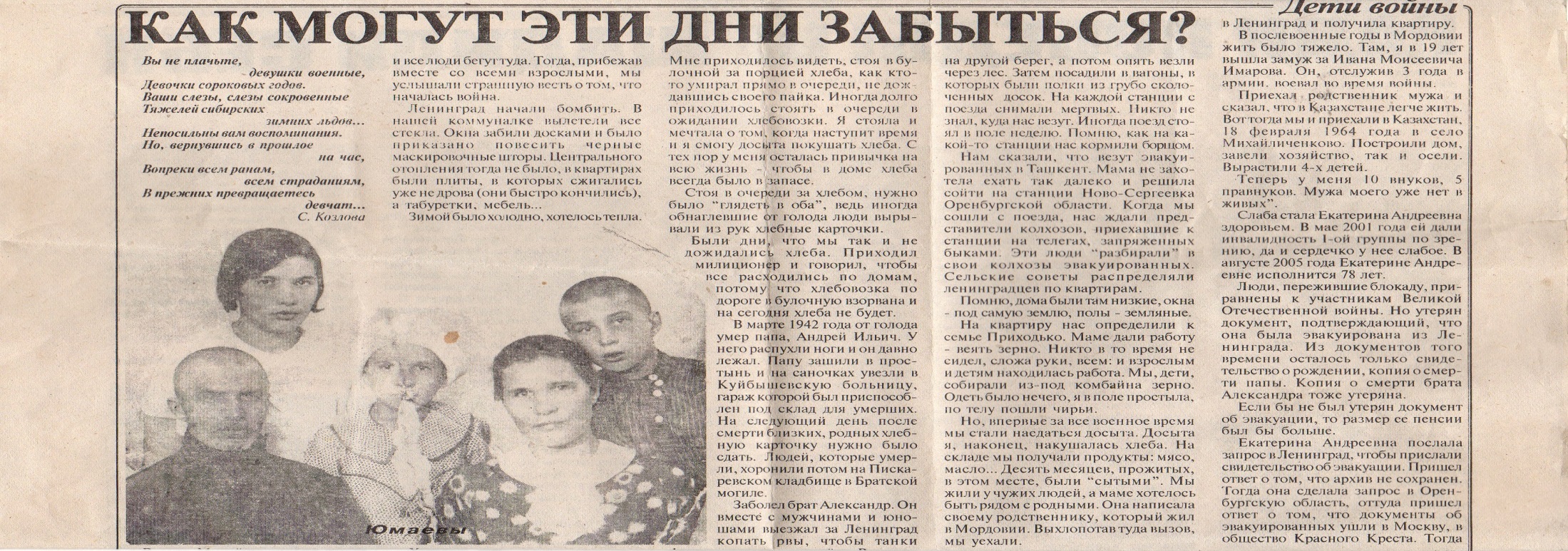 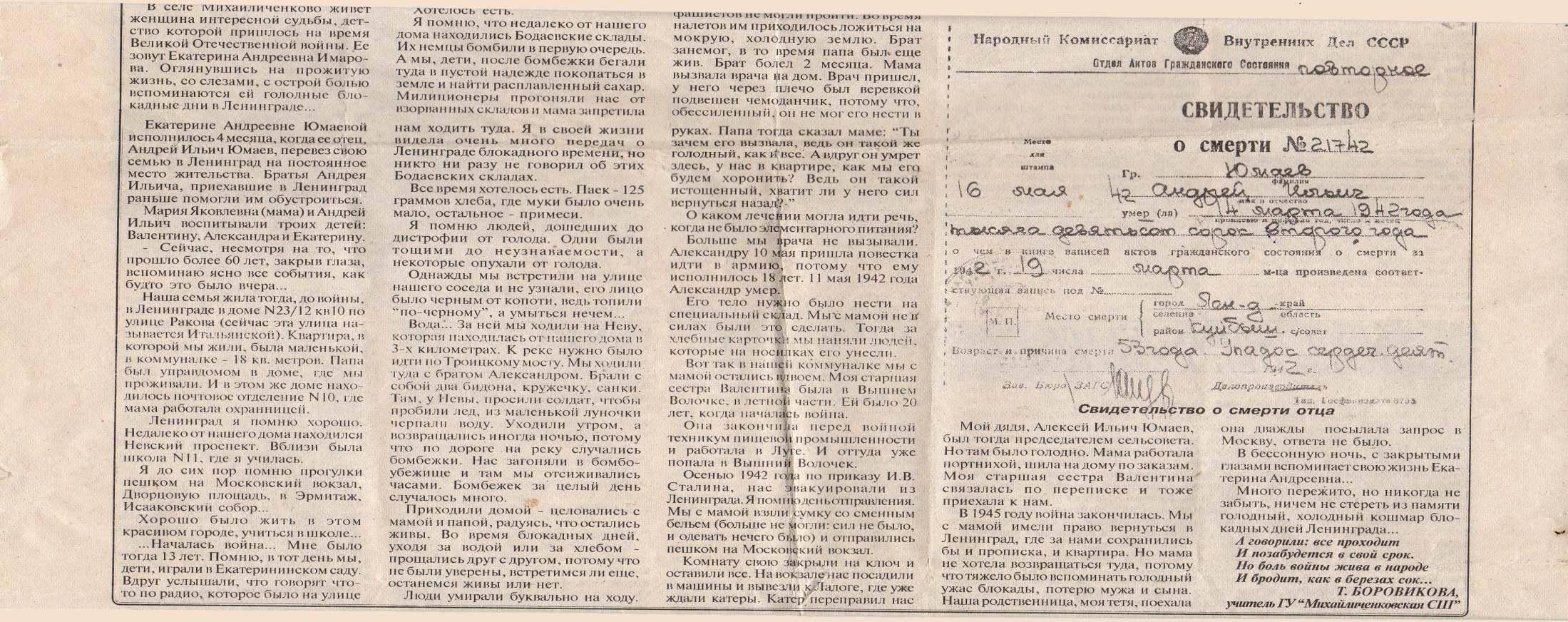 Наши семейные фотографии!
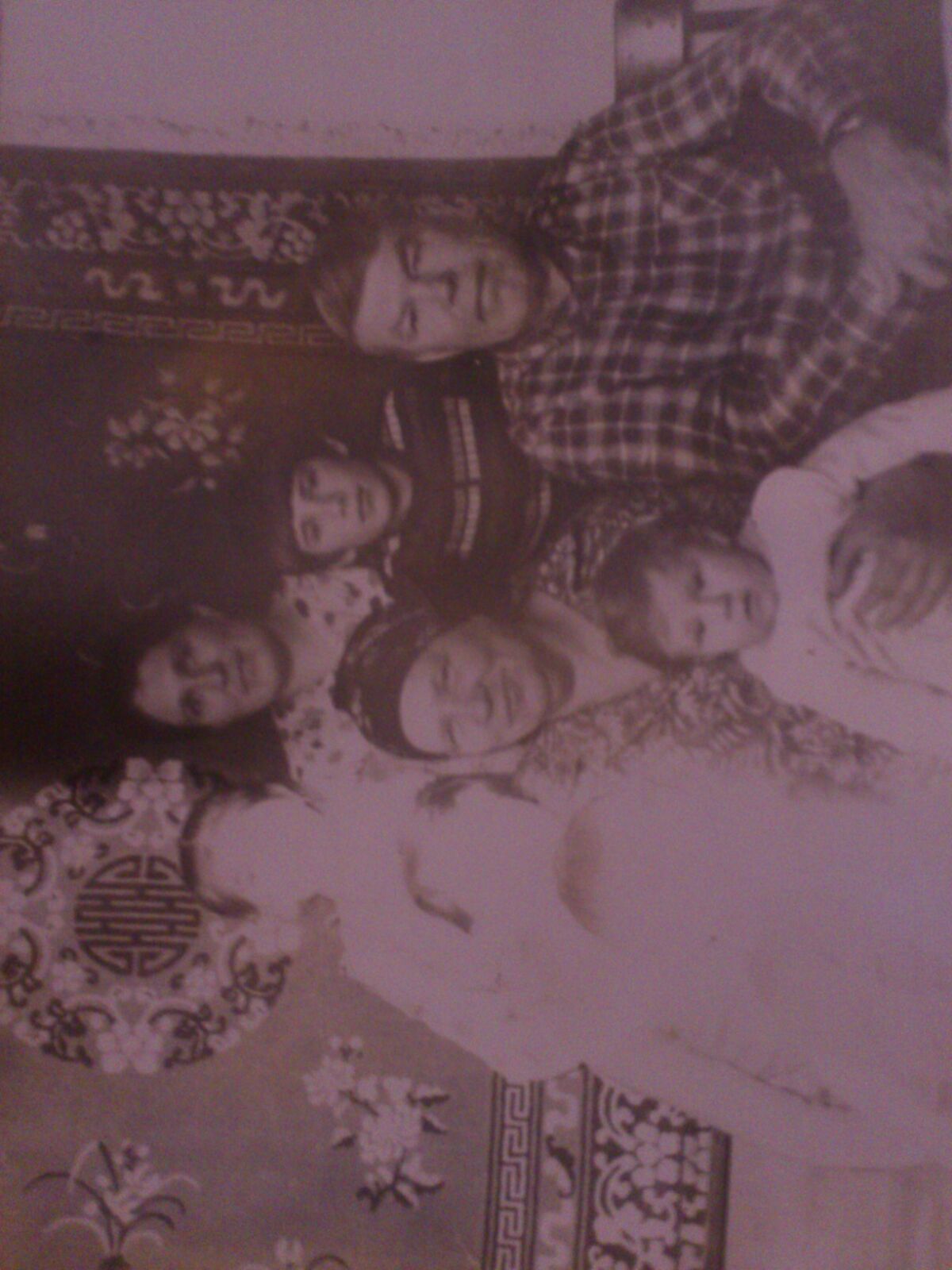 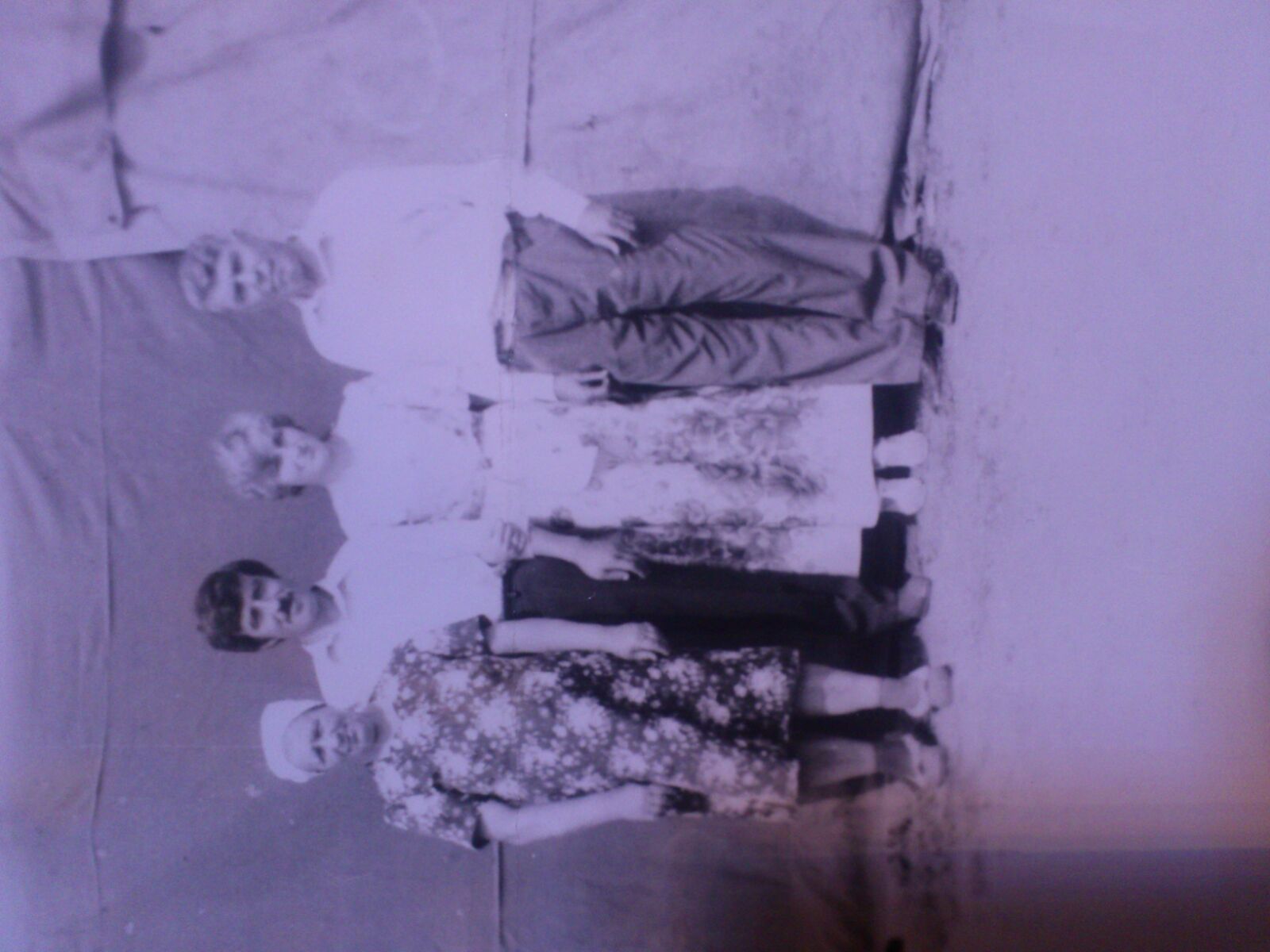 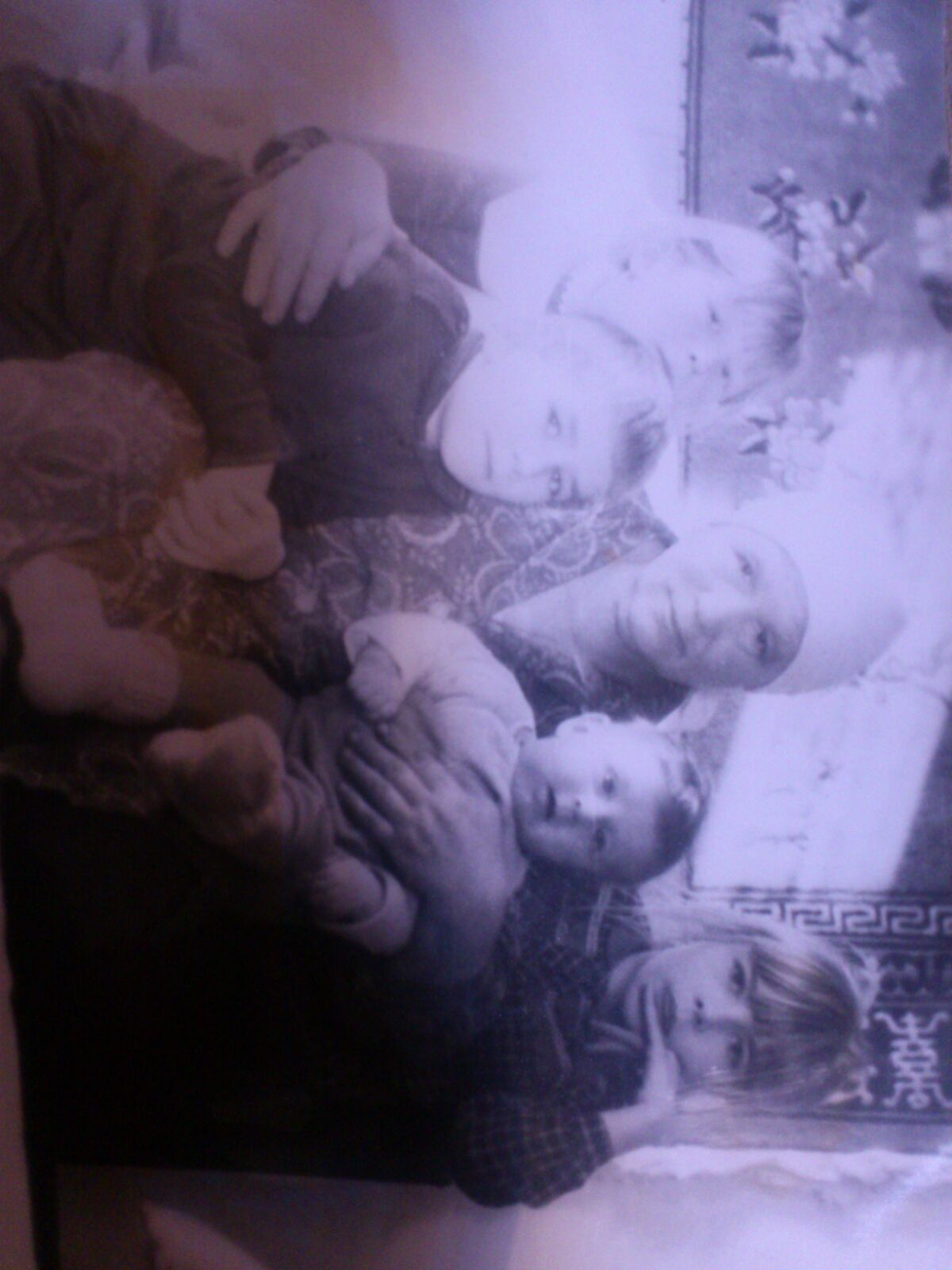 Муж прабабушки, мой прадедушка Имаров Иван Моисеевич тоже прошёл всю войну, но к сожалению сведений о нём не осталось….
Самое главное я поняла, что последствие войны, простираются далеко во времени. Они живут в семьях и их преданиях, в памяти наших дедов, отцов, матерей, они переходят к детям, внукам, правнукам.
Война живёт в памяти всего народа!
От имени нашей семьи благодарим всех, кто, не жалея собственной жизни, сохранил для нас мир!!